Региональный конкурс для обучающихся по программе 
«Экоинновационная лаборатория «ЭкоКЛАСС».
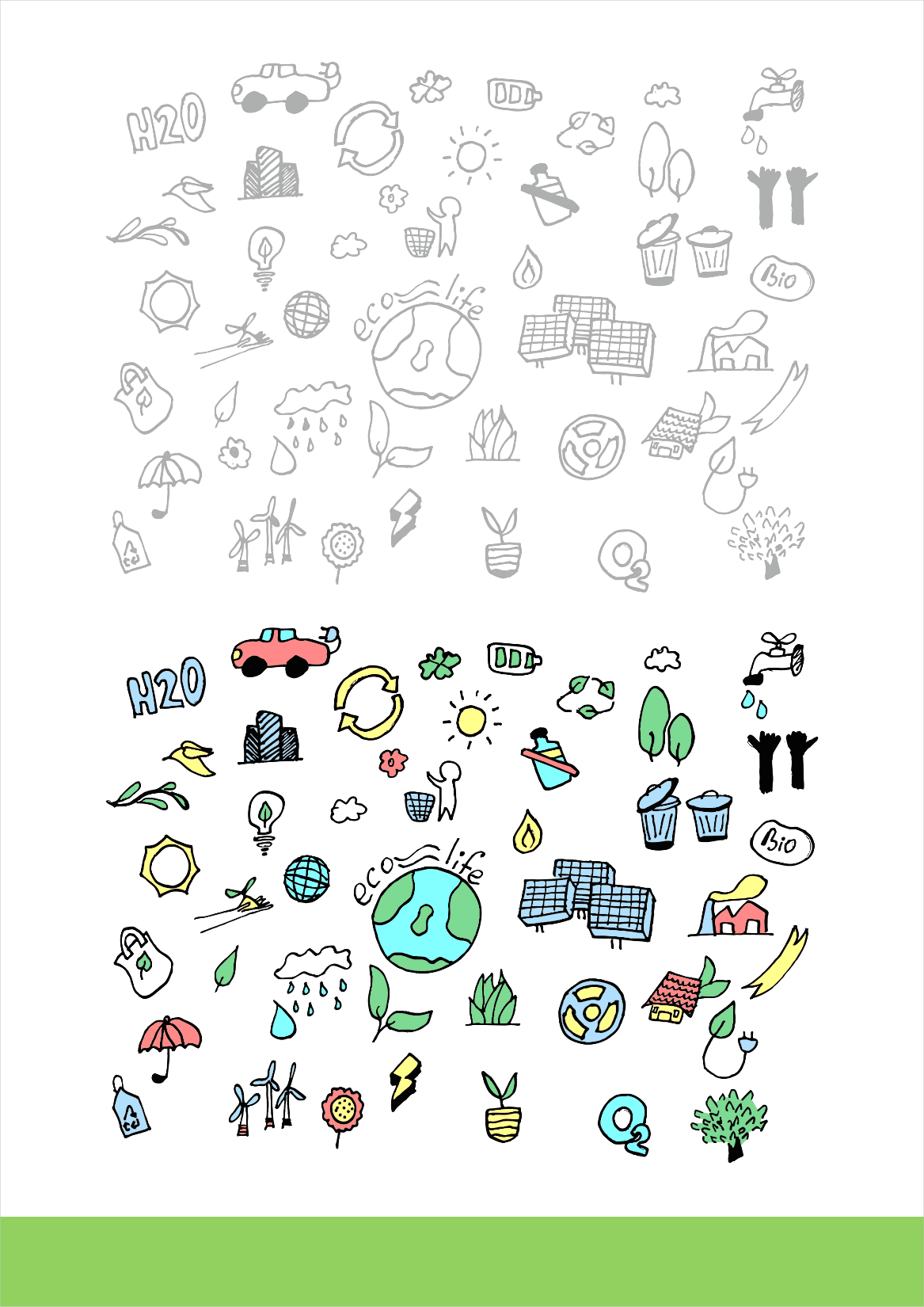 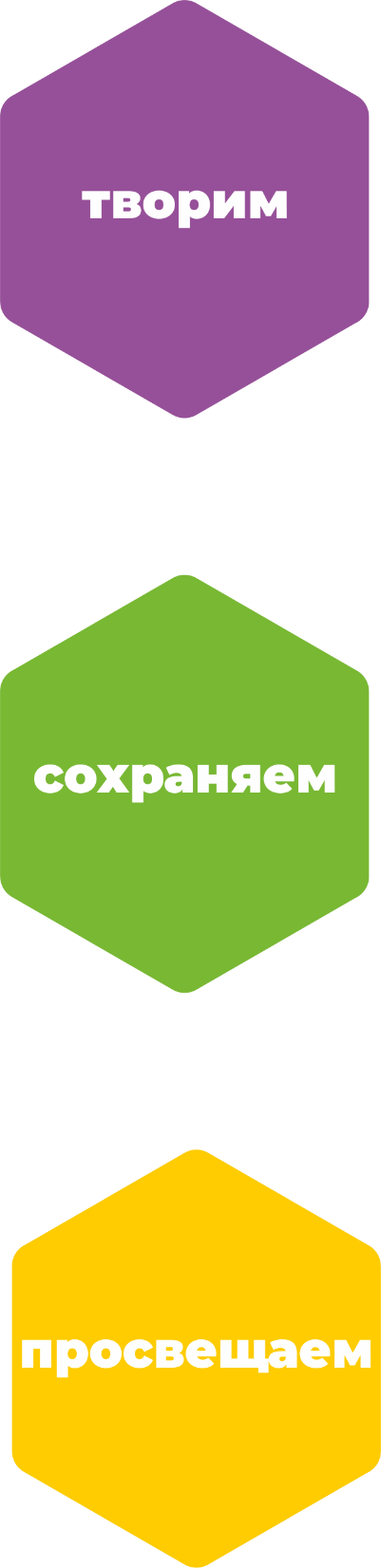 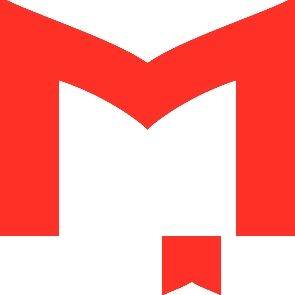 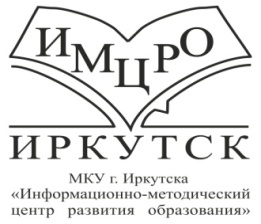 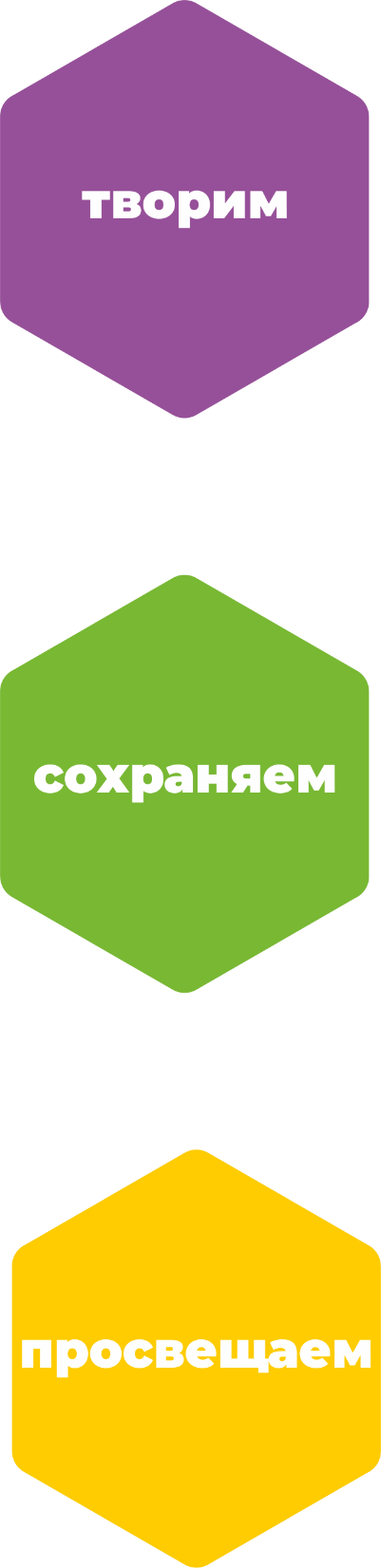 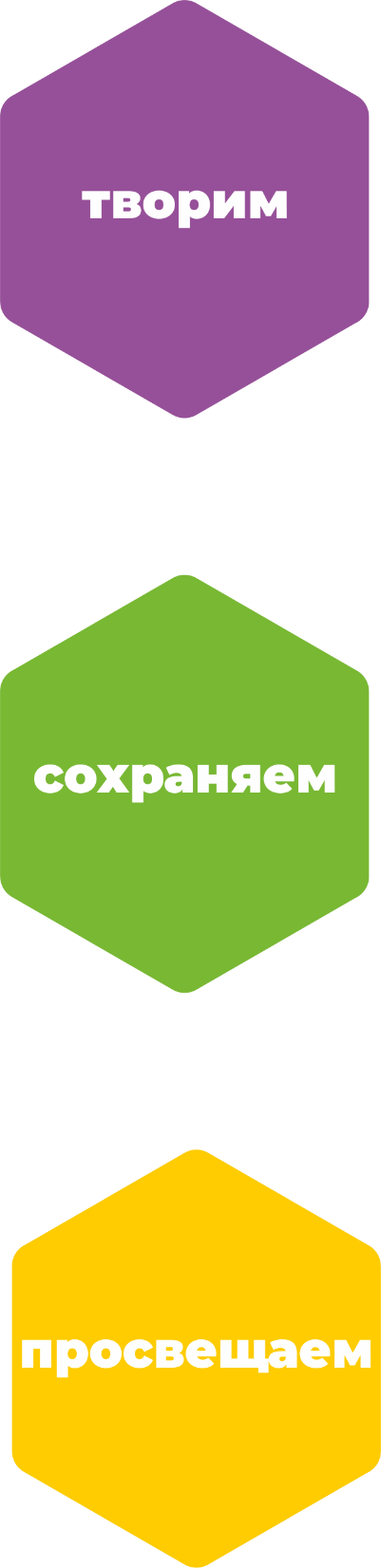 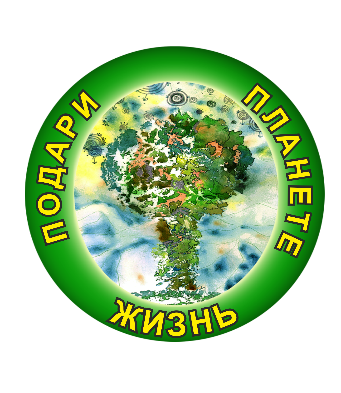 Название проекта
Направление
(выбрать одно из списка:
Инновационный проект
Формирование экосреды
Добровольчество
Сохранение биоразнообразия)
Автор проекта – фамилия имя, класс, школа, город, регион
Руководитель проекта – ФИО, должность
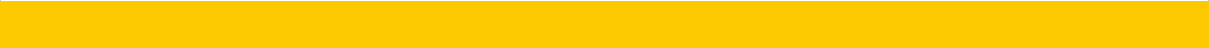 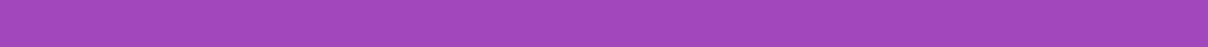 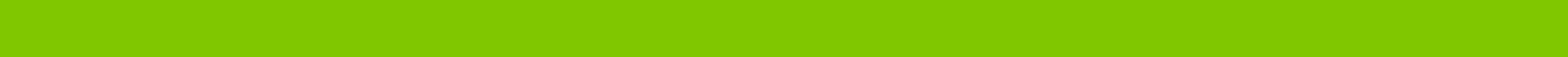 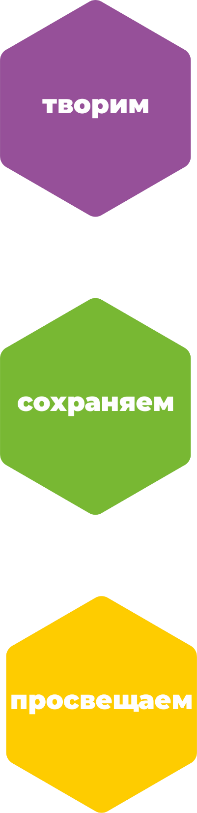 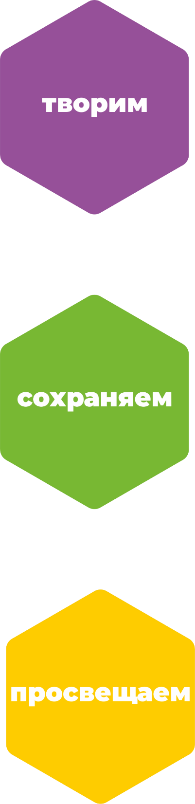 Цель проекта
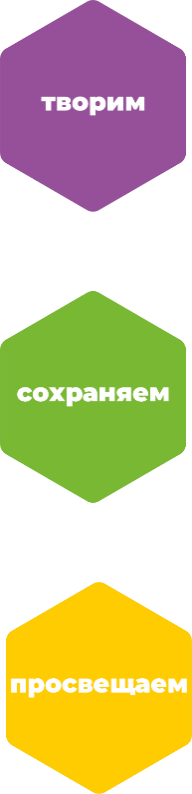 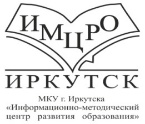 Кратко (1-2 предложения) напишите 
ЧТО
ДЛЯ КОГО
ГДЕ 
В КАКОЙ ПЕРИОД
вы планируете сделать.
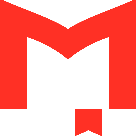 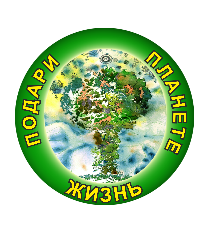 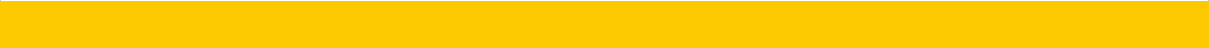 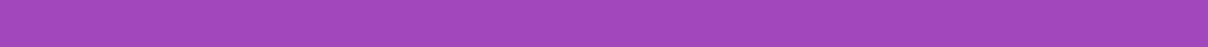 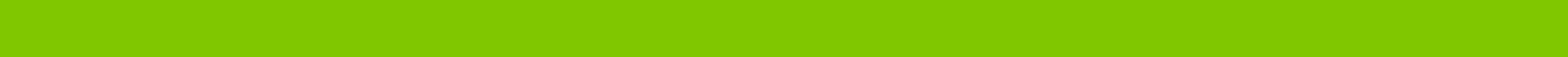 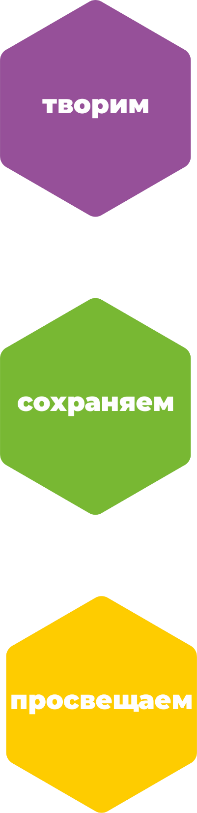 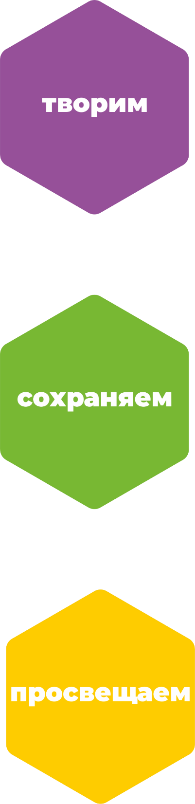 Задачи проекта
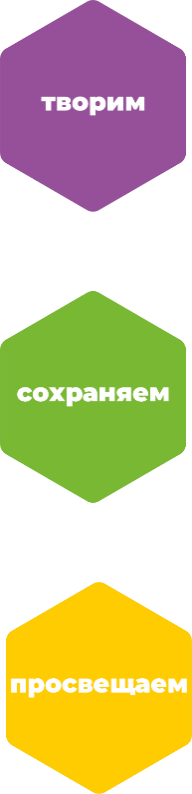 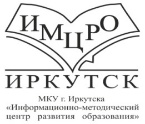 Какие задачи необходимо решить, чтобы достичь поставленную цель?
3-5 задач.
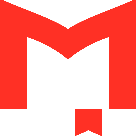 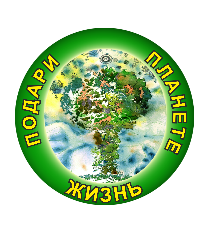 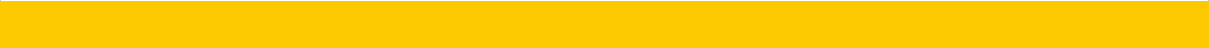 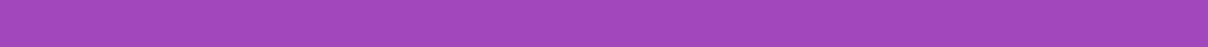 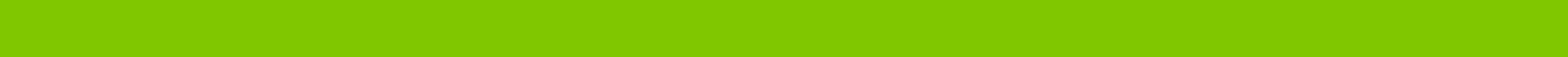 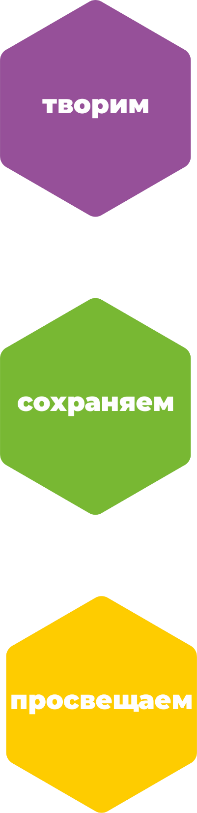 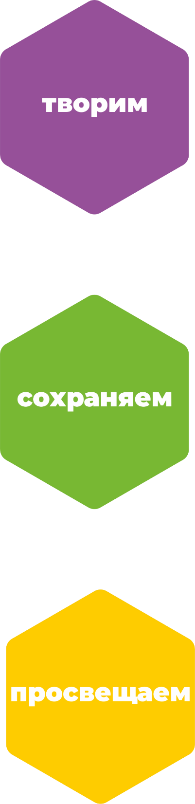 Сроки реализации и этапы работ
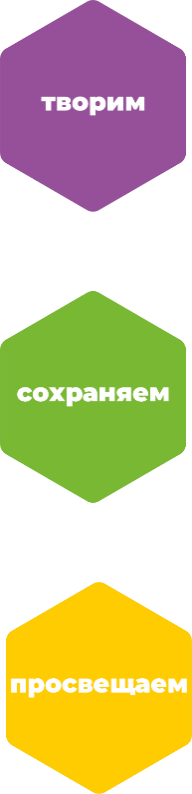 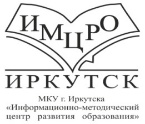 Срок реализации: напишите на какой период рассчитан проект (один месяц/три месяца/полгода/год и др.) – через какое время будет достигнута ваша цель.
Этапы:
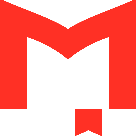 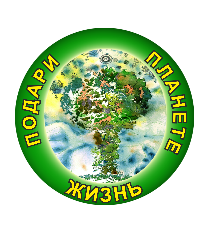 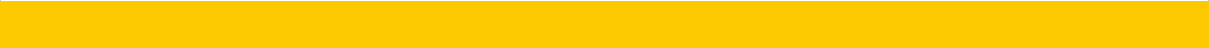 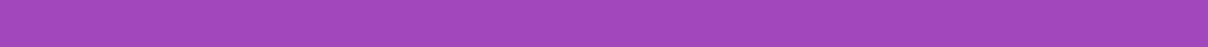 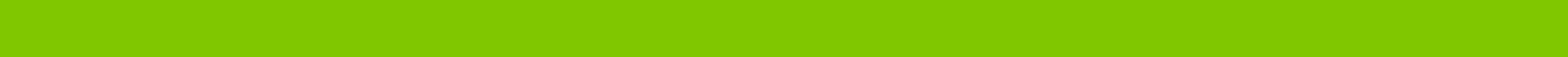 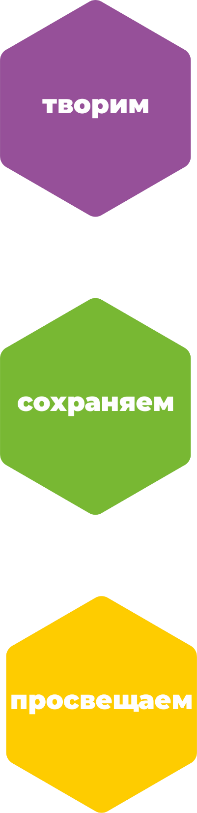 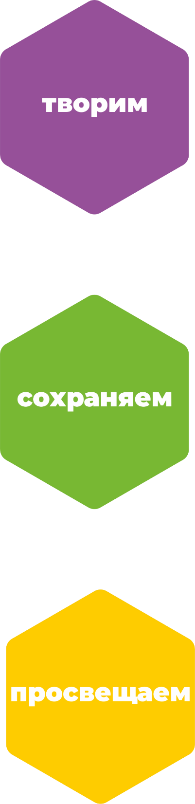 Состав команды
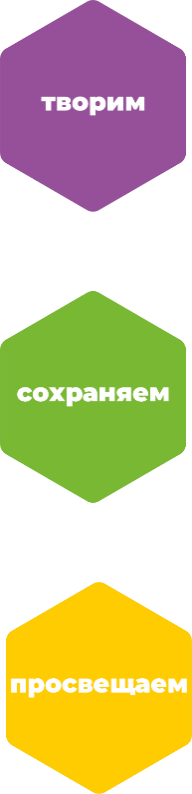 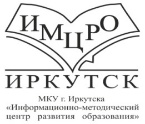 Расскажите о членах команды проекта:

фамилия, имя
статус (ученик, учитель, родитель и др.)
что делает в рамках проекта
есть ли опыт участия/организации экологических проектов

По желанию добавьте фотографии членов команды.
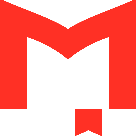 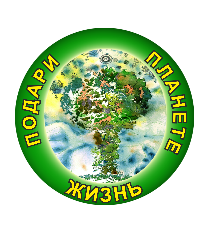 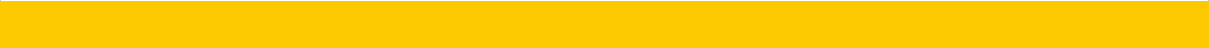 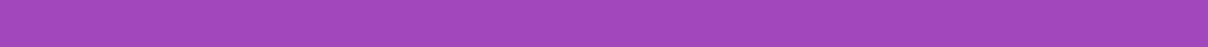 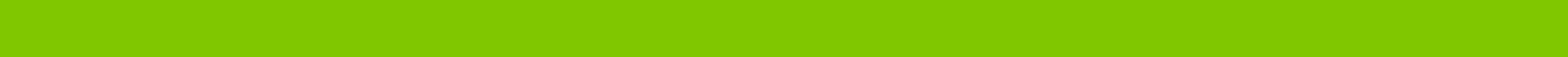 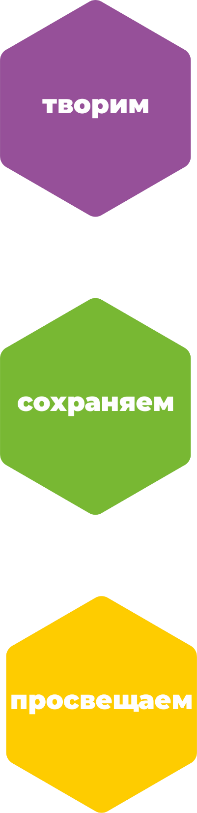 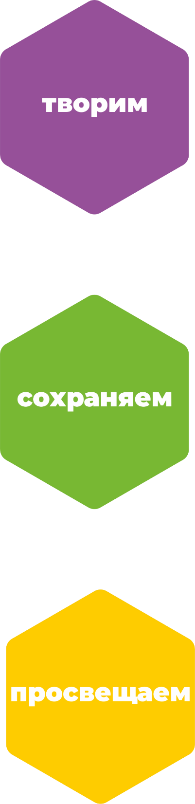 Результаты
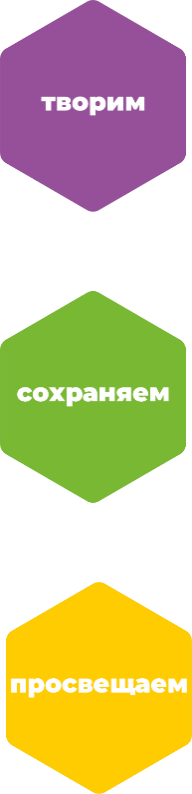 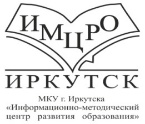 Расскажите какие результаты вы хотите достигнуть в рамках реализации проекта. Необходимо указать:

Количественные результаты (сколько участников/сколько деревьев/сколько вторсырья и т.д.)

Качественные результаты (что нового узнают участники проекта, какие навыки освоят, как изменится их жизнь, отношение к чему-либо, как изменится ситуация по рассматриваемой проблеме и т.д.)
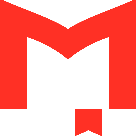 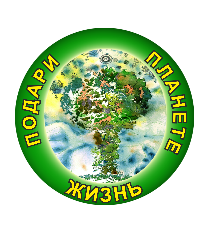 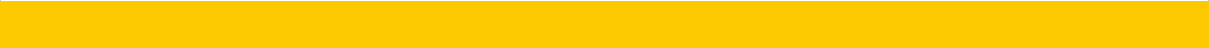 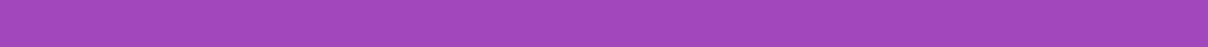 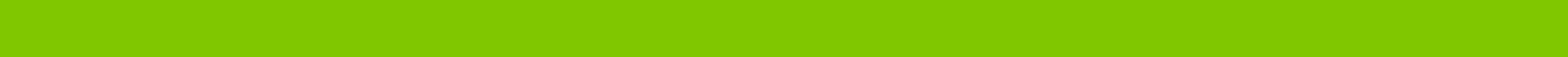 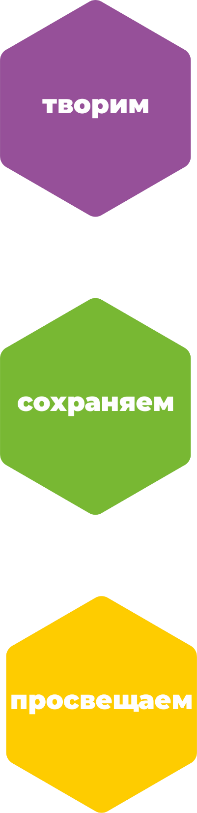 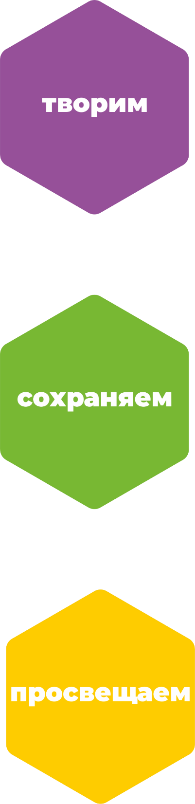 Бюджет проекта
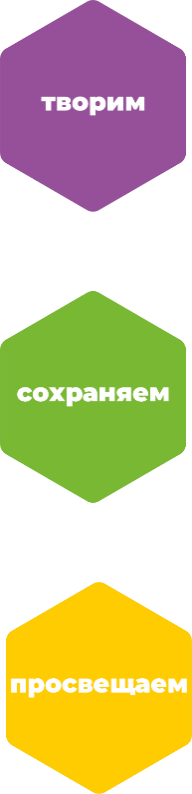 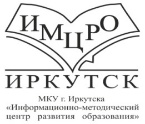 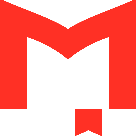 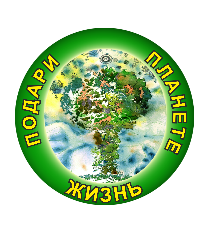 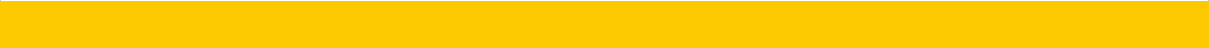 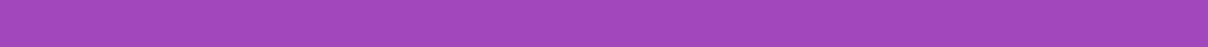 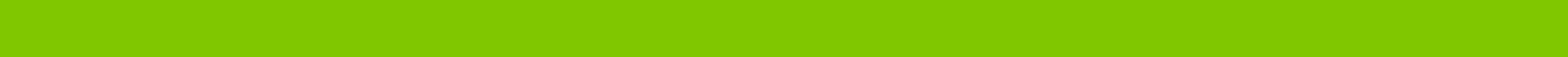 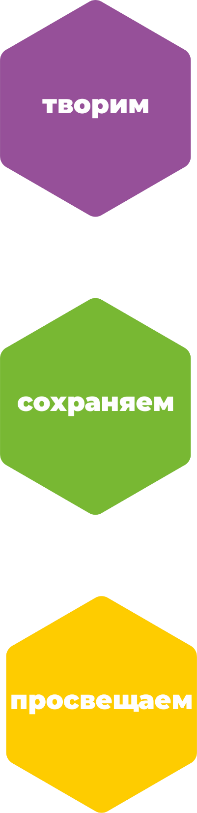 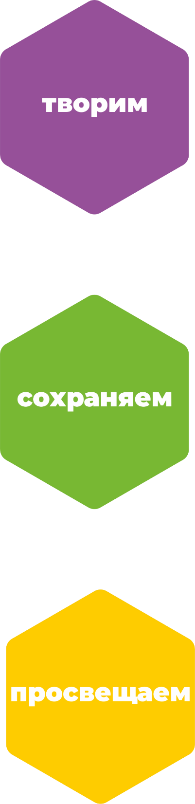 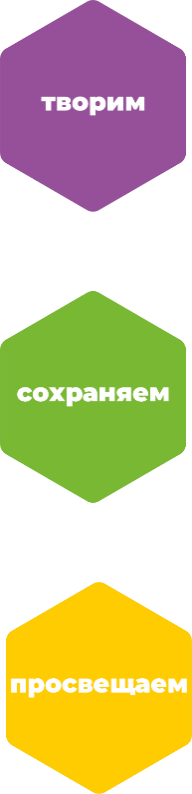 Внимание!Увеличение количества слайдов может быть только для добавления фотографий, картинок.
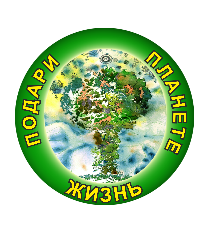 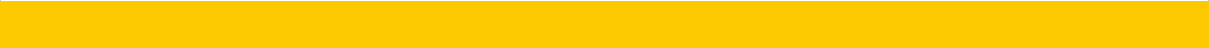 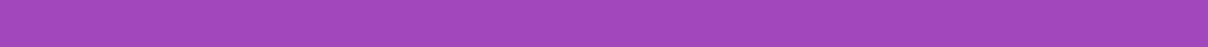 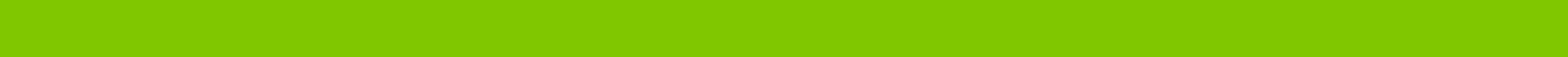